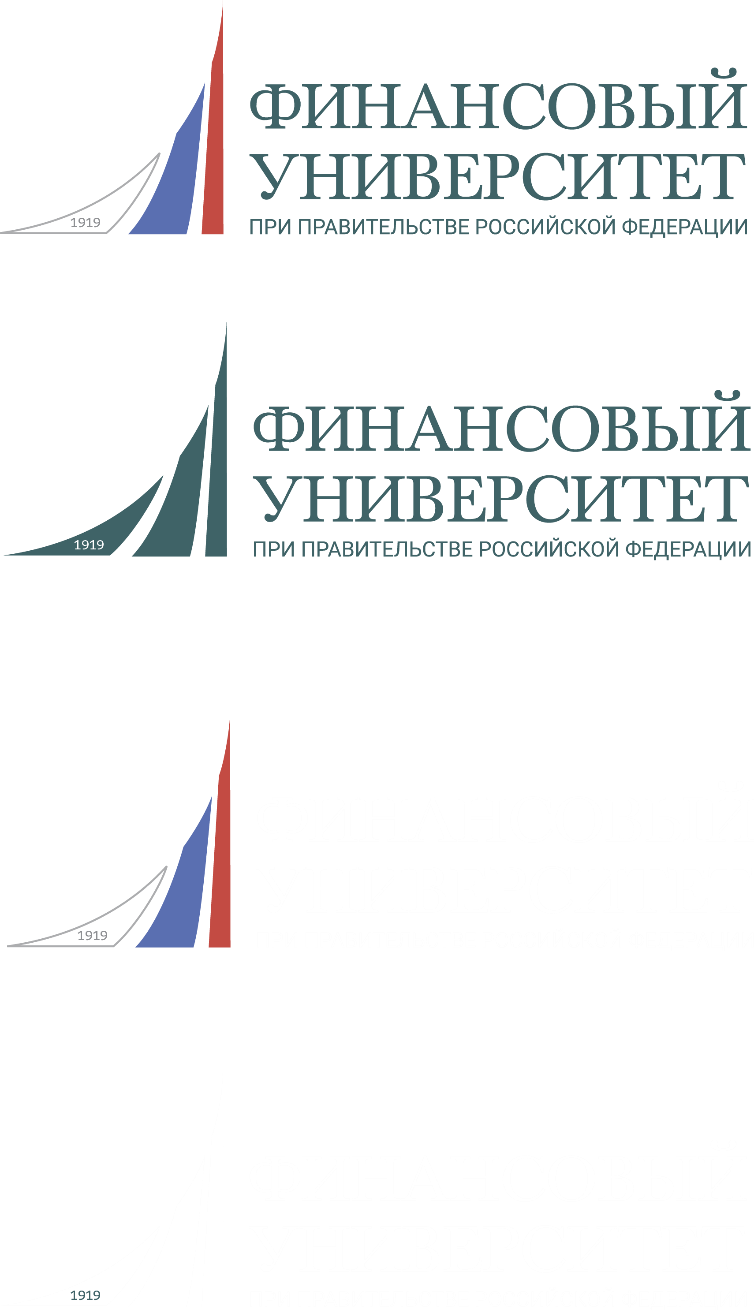 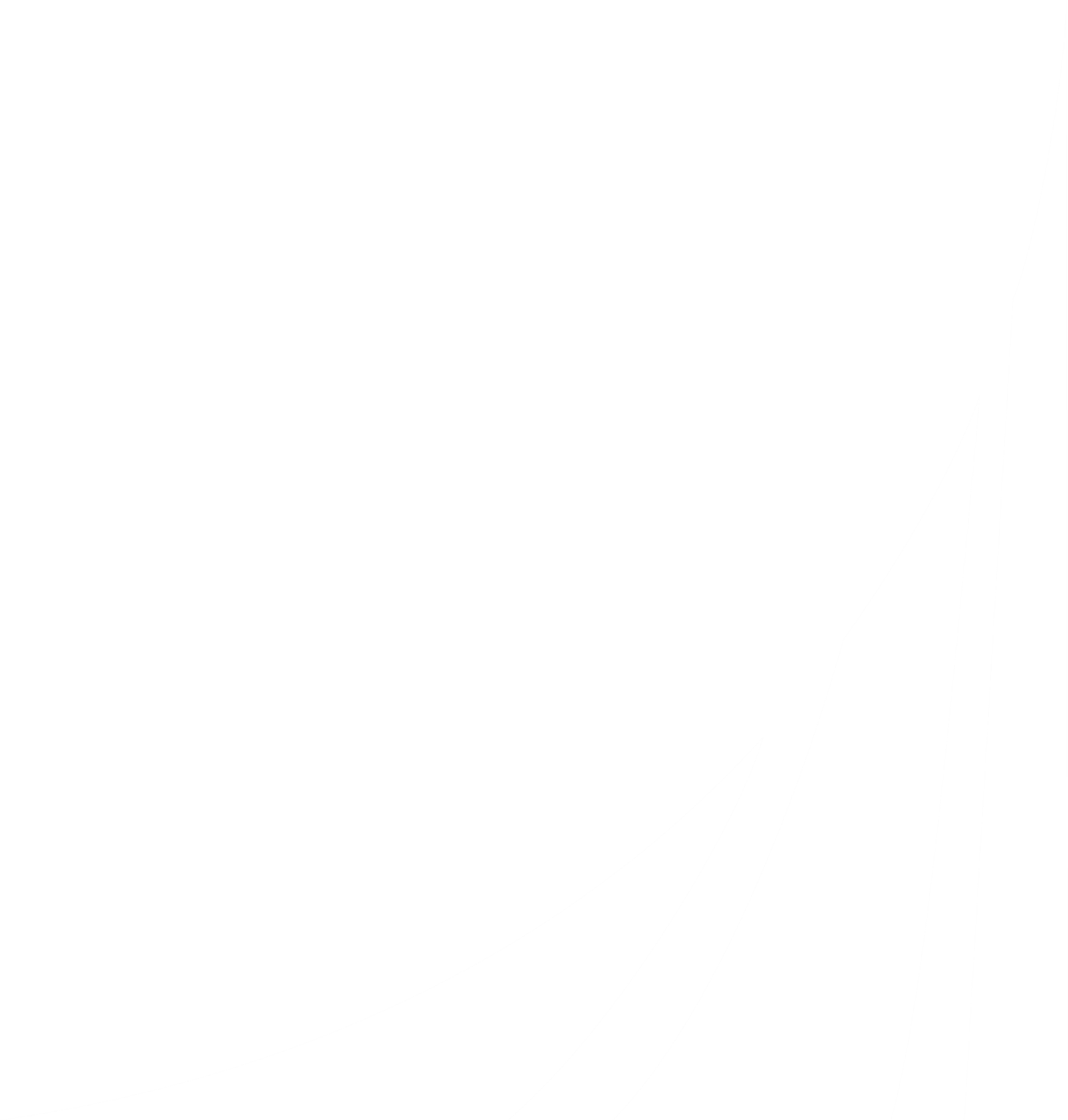 Институт проблем управления экономикой оборонно-промышленного комплекса
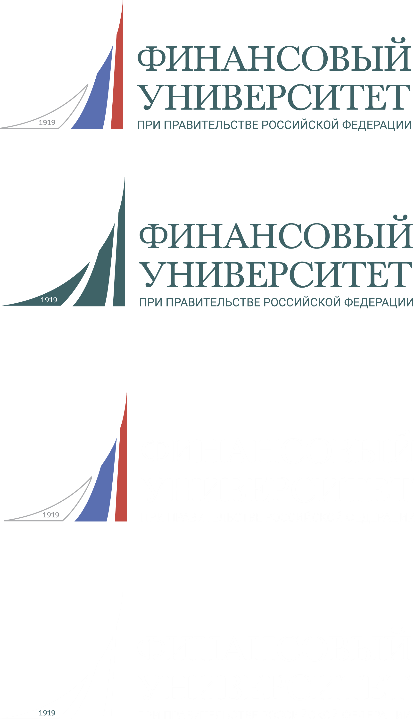 Наша цель - исключение рисков нарушения законодательства в сфере экономики ГОЗ
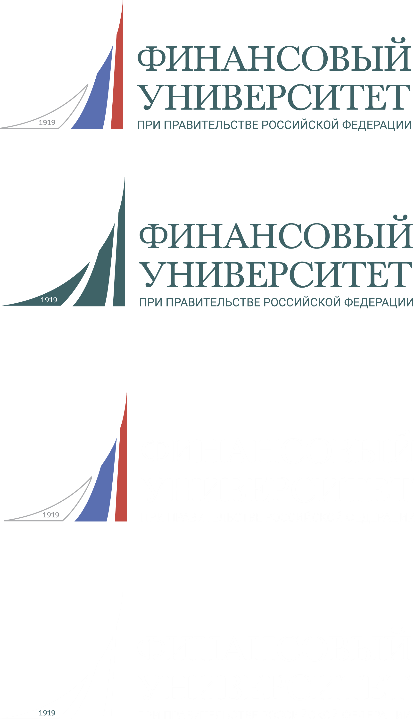 Кадровый потенциал
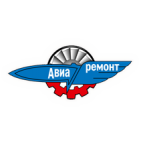 Производственный опыт сотрудников
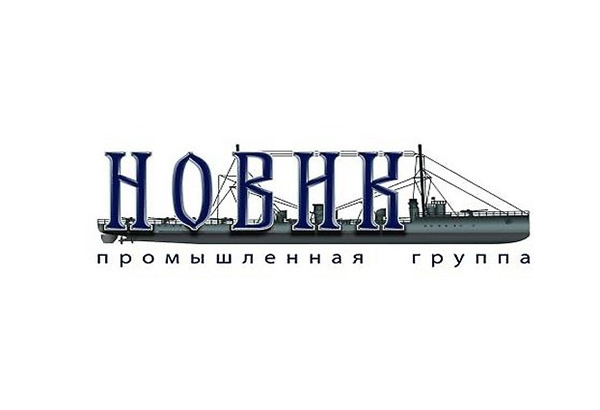 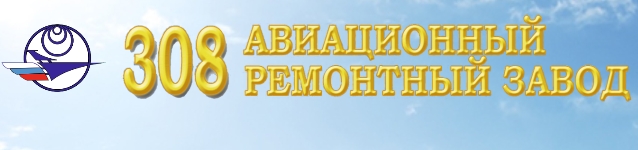 АО «Авиаремонт» – российская компания, выполняющая работы по ремонту, модернизации, гарантийному и сервисному обслуживанию, утилизации авиационной техники, средств наземного обеспечения полетов авиации, вооружения и военной техники ПВО.
ОАО «308 АРЗ» – предприятие, осуществляющее ремонт более 10 типов самолётов и их модификаций, и единственное в Российской Федерации ремонтирующее самолёты Ан-22, Ан-30, Ан-32
Разноплановое предприятие по сервисному обслуживанию, ремонту и восстановлению технической готовности главных и вспомогательных механизмов, систем и трубопроводов надводных кораблей, подводных лодок Военно-Морского Флота Российской Федерации, судов и плавсредств с классом Российского Речного Регистра и Российского морского регистра судоходства, а также объектов подведомственных Ростехнадзору.
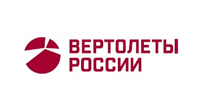 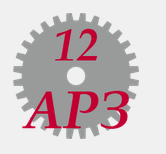 АО «12 Авиационный ремонтный завод» (12 АРЗ) осуществляет капитальный ремонт вертолетов типа Ми-2, Ми-8/17 и Ми-24, а также двигателей типа ТВЗ-117
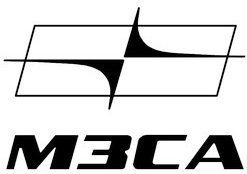 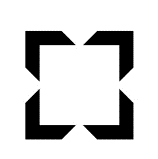 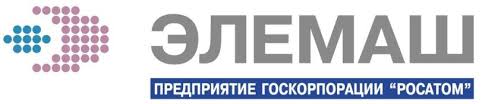 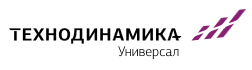 Акционерное общество «МКПК «Универсал», входящее в состав холдинга «Технодинамика» — ведущее российское предприятие по созданию парашютно-десантной техники и средств наземного обслуживания для военно-воздушных сил и гражданской авиации России. Предприятие ведет фундаментальные и прикладные исследования в области парашютно-десантной техники, проводит их комплексные испытания и ремонт. Входит в перечень стратегических организаций России.
Публичное акционерное общество «Машиностроительный завод» - одно из крупнейших промышленных предприятий страны. ПАО «МСЗ» входит в структуру Топливной компании «ТВЭЛ» Госкорпорации «Росатом» и является одним из ведущих мировых производителей и поставщиков ядерного топлива для атомных электростанций. Кроме того, предприятие выпускает топливо для исследовательских реакторов и реакторных установок судов морского флота.
Московский завод специализированных автомобилей (ООО «МЗСА») — многопрофильное предприятие, которое занимается разработкой и производством специализированных автомобилей, медицинских комплексов, оборудования противопожарной безопасности и является одним из ведущих производителей прицепной техники в России.
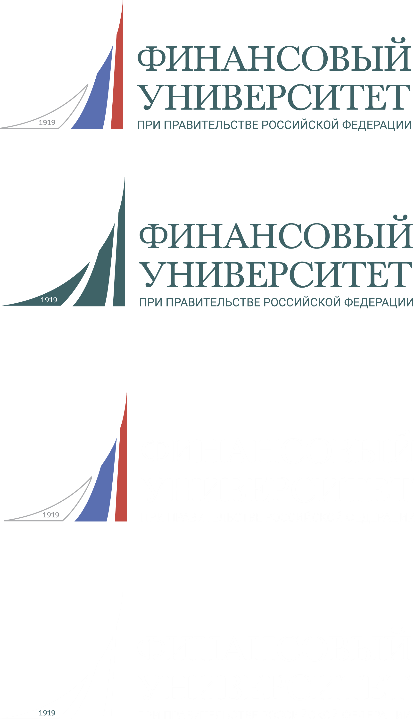 Кадровый потенциал
Опыт сотрудников по работе в контрольных организациях
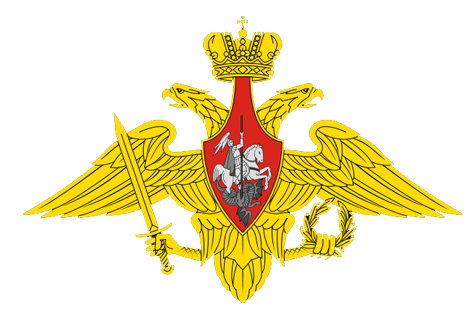 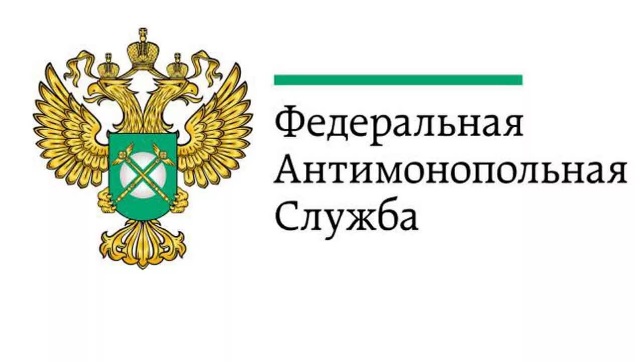 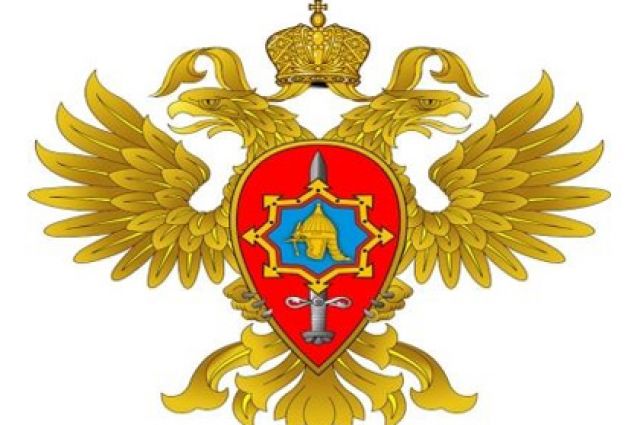 Департамент по ценообразованию продукции военного назначения Минобороны России, подразделение Минобороны России, на который была возложена выработка единых правил определения цен и контроль над правильностью их расчета заказывающими органами и предприятиями ОПК.
Федеральная антимонопольная служба (ФАС России) является уполномоченным федеральным органом исполнительной власти, осуществляющим функции по контролю (надзору) в сфере государственного оборонного заказа в соответствии с положениями Федерального закона от 29.12.2012 №275-ФЗ и постановления Правительства РФ от 30.06.2004 № 331
Федеральная служба по оборонному заказу (Рособоронзаказ) — федеральный орган исполнительной власти, до 01.01.2015 осуществлявший деятельность по контролю и надзору за выполнением федеральными органами исполнительной власти, органами исполнительной власти норм и правил в сфере государственного оборонного заказа
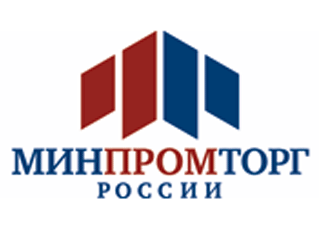 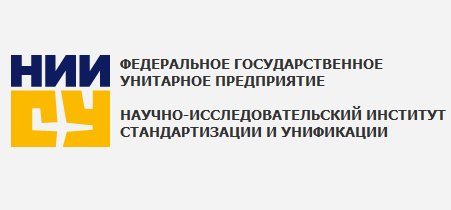 ФГУП «НИИСУ» признана ведущей организацией по направлению деятельности «Методическое обеспечение работ в области
государственного регулирования цен, анализа и учета трудоемкости, материалоёмкости и других ценообразующих факторов производства продукции, поставляемой по государственному оборонному заказу», согласно п. 54 Перечня ведущих по направлению научно-исследовательских организаций оборонно-промышленного комплекса Минпромторга России, утвержденного 05.10.2010 в соответствии с приказом Минпромторга России от 20.12.2008 г. № 478 и с учетом Решения Министра промышленности и торговли Российской Федерации от 07.11.2017.
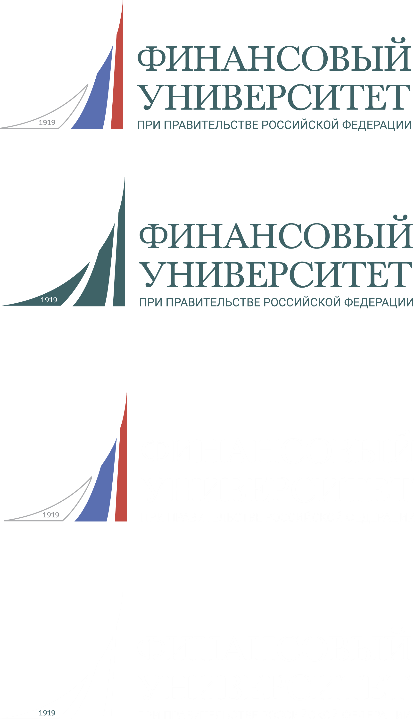 Направления деятельности
Информационно-аналитическое сопровождение хозяйствующих субъектов в досудебных и судебных разбирательствах в части экономической обоснованности ценообразования;

Проведение экономической экспертизы ценообразования на продукцию (работы, услуги), поставляемые по ГОЗ в части экспертизы действующего порядка позаказного учета отнесения затрат, исследование  и выработка предложений по совершенствованию существующих методов прогнозирования издержек производства продукции (работ, услуг) ГОЗ, оценка достоверности и экономической  обоснованности расчетов, выработка рекомендаций по организации раздельного учета результатов финансово-хозяйственной деятельности при поставке продукции по государственному заказу и государственному оборонному заказу;

Экспертиза нормирования труда и материалов, обоснованности и документального подтверждения трудоемкости, обоснованности перечня и норм расхода материальных затрат при изготовлении продукции (работ, услуг) по ГОЗ;

Разработка методических рекомендаций по формированию организациями, осуществляющими деятельность в соответствующих отраслях промышленности, предложений о ценах отдельных видов продукции, позволяющих учитывать особенности ее производства;

Подготовка заключений о ценах на продукцию (работы, услуги) в рамках ГОЗ;

Разработка методологии учета и нормирования трудоемкости, справочников нормативов времени по труду;

Анализ корпоративных нормативно-правовых документов по ценообразованию, организации раздельного учета результатов финансово-хозяйственной деятельности на продукцию (работы, услуги), поставляемую по ГОЗ, подготовка рекомендаций по корректировке документов.
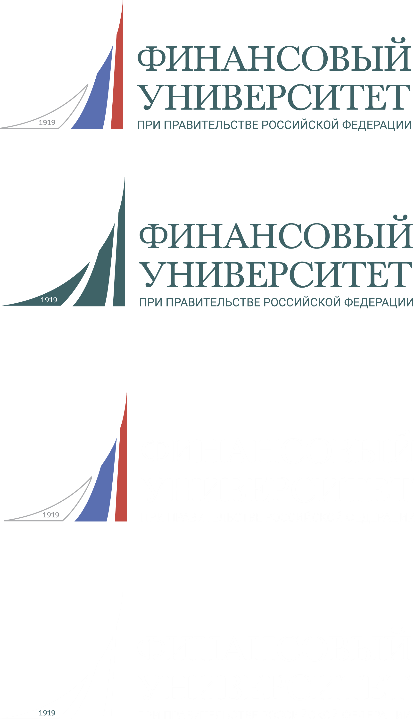 Методика проведения экспертизы
Методика проведения экспертизы предусматривает рассмотрение и анализ первичных документов и работу с сотрудниками ответственными за формирование и консолидацию данных первичного учета, для выявления проблем, возникающих на «стыках» ответственности различных подразделений предприятия
Обоснованность расчетов цен продукции экономическими подразделениями
Обоснованность норм материалоемкости и трудоемкости продукции, анализ организации складского учета ТМЦ и передачи в производство
Анализ подтверждения затрат первичными документами бухгалтерского и управленческого учета
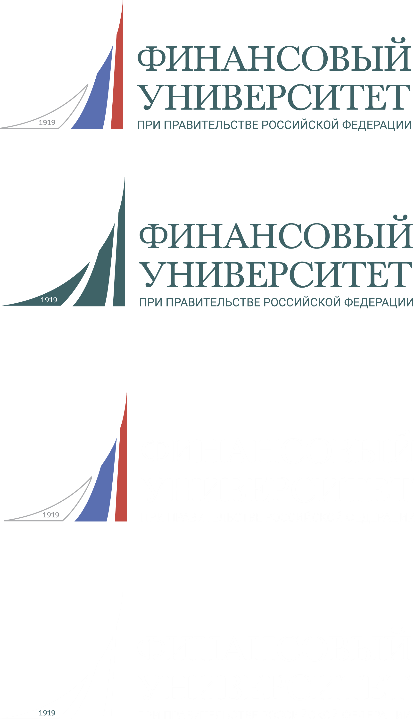 Методика проведения экспертизы
Основные направления проведения экспертиз на предприятиях:
Экспертиза действующего на предприятиях порядка организации учета затрат на продукцию в рамках ГОЗ;

Экспертиза обоснованности расчетов цены на продукцию по ГОЗ, заявленную в составе РКМ;

Экспертиза обоснованности смет накладных расходов, для согласования базовых экономических нормативов с ВП МО РФ и государственными заказчиками и формирования РКМ;

Экспертиза системы нормирования труда на предприятии и обоснованности применяемых норм расхода материалов и трудоемкости;

Консультационная помощь при подготовке внутренних документов предприятия по раздельному учету затрат (по результатам ранее проведенной экспертизы)
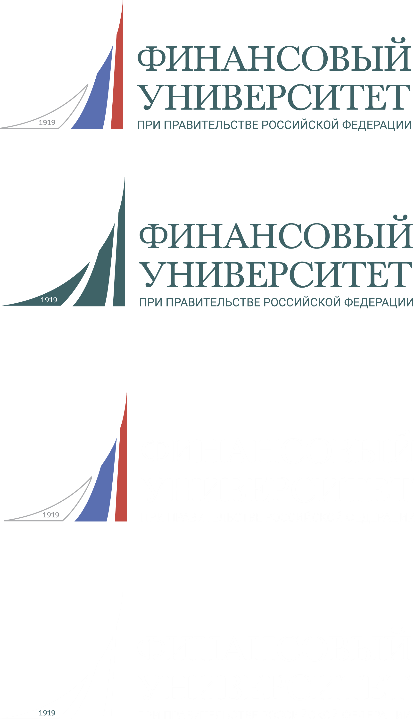 Консультационные и практические семинары
В ходе подготовки программы выездных семинаров для сотрудников и топ-менеджмента предприятий прорабатывается перечень интересующих вопросов, с учетом особенностей конкретных предприятий для достижения максимальной эффективности процесса обучения.Перечень стандартных тем лекций, без учета пожеланий конкретных заказчиков включает в себя:

- Порядок заполнения форм расшифровок затрат по статьям калькуляции, для формирования РКМ по поставке серийной продукции и выполнении НИОКР (приказ ФАС от 31.01.2018 № 116/18);
- Порядок индексации затрат для формирования цены продукции, составления РКМ, согласования базовых экономических нормативов (приказ Минэкономразвития России от 01.06.2018 № 276);
- Особенности организации раздельного учета трудовых, материальных затрат, накладных расходов по поставке серийной продукции и выполнении НИОКР (практические примеры, основные проблемные вопросы, пути решения);
- Порядок раздельного учета затрат и методика формирования Отчета в соответствии с требованиями постановления Правительства от 04.05.2018 № 543В ходе всех выступлений помимо теоретической основы (требования руководящих нормативных документов) в обязательном порядке приводятся практические примеры на соответствующую тему, тема освещается с прикладной точки зрения
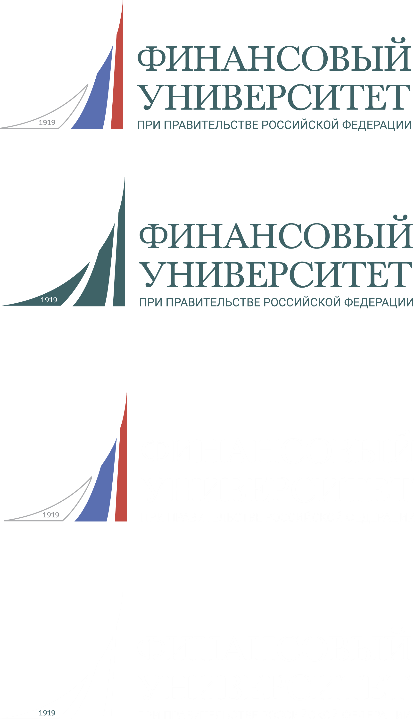 НАМ ДОВЕРЯЮТ
Предприятия, на которых выполнялись работы
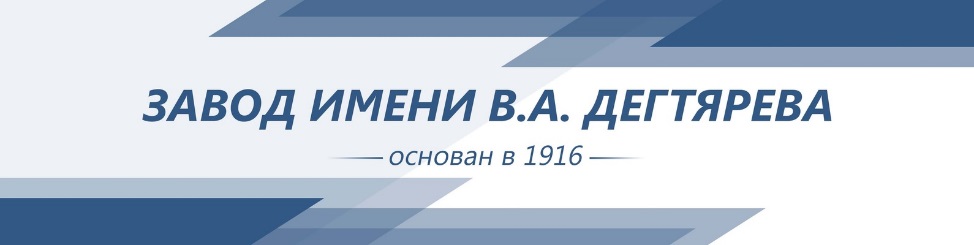 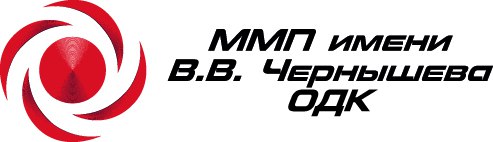 Трижды орденоносное Открытое Акционерное Общество «Завод имени В.А. Дегтярева» является современным многопрофильным предприятием, крупнейшим во Владимирской области и одним из ведущих машиностроительных предприятий страны.
Сегодня из цехов завода выходит продукция, уровень которой широко известен и оценен во многих странах мира. ОАО «ЗиД» выпускает вооружение для ВВС, ВМФ и сухопутных войск армий 17 стран мира. Это, в первую очередь, переносной зенитный ракетный комплекс «Игла» 9К38, ракета 9М133 противотанкового комплекса большой дальности «Корнет-Э», 30 мм противопехотный автоматический гранатометный комплекс АГС-30, выстрел 3УБК20 с управляемой ракетой 9М119М, предназначенный для поражения бронетехники, вертолетов и целей, находящихся на водной поверхности. Для авиационной техники выпускаются скорострельные двуствольные пушки ГШ-30 и ГШ-23. Для ВМФ ОАО «ЗиД» выпускает малогабаритный дистанционно управляемый противодиверсионный гранатометный комплекс ДП-65, предназначенный для защиты кораблей, гидротехнических сооружений, морских и прибрежных объектов от нападения боевых подводных диверсантов.
Московское машиностроительное предприятие имени В.В.Чернышева - одна из ведущих компаний российской авиационной промышленности, специализирующееся на производстве, ремонте и сервисном обслуживания реактивных двигателей
Предприятие производит двигатели РД-33 и его модификации для самолетов МиГ-35, МиГ-29, МиГ-29CМТ, МиГ-29К/КУБ, МиГ-29М/М2, находящихся в эксплуатации как российских, так и иностранных ВВС. Одним из важных направлений деятельности является ремонт и постпродажное сопровождение двигателей РД-33 и его модификаций. Совместно с ОАО «Климов» предприятие провело разработку нескольких модификаций двигателя РД-33, в том числе РД-ЗЗМК для корабельного истребителя МиГ-29К. 
С 2015 года ММП имени В. В. Чернышева поставляет комплектующие для вертолётного двигателя ВК-2500 разработчику двигателя ОАО «Климов». Двигатель ВК-2500 устанавливается на вертолеты Ми-8, Ми-24, Ка-52 и Ми-28.
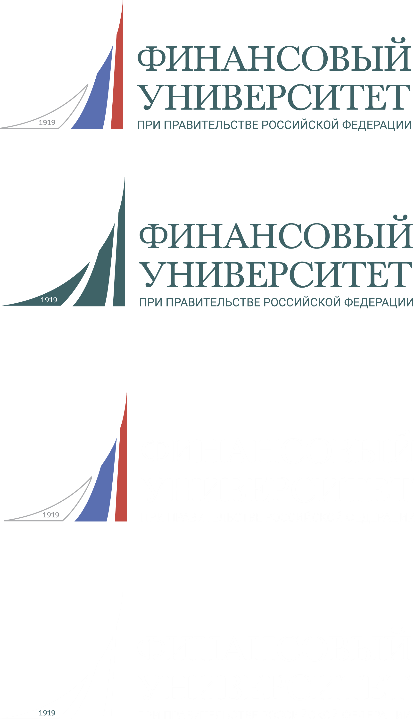 НАМ ДОВЕРЯЮТ
Предприятия, на которых выполнялись работы
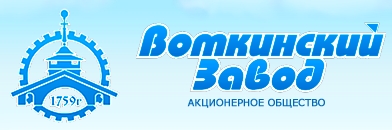 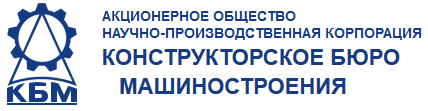 Акционерное общество «Научно-производственная корпорация „Конструкторское бюро машиностроения“ — крупный конструкторский и научно-производственный центр, проводящий работы по проектированию, изготовлению, испытанию и в целом комплексной отработке вооружения и военной техники различного направления.
АО «НПК „КБМ“» является головным разработчиком комплексов управляемого вооружения по четырем направлениям:
Переносные зенитные ракетные комплексы, противотанковые ракетные комплексы, оперативно-тактические ракетные комплексы, комплексы активной защиты
Акционерное общество «Воткинский завод» — одно из старейших российских предприятий Продукция:
Военная: Оперативно-тактическая ракета 9М76 комплекса 9К76, Межконтинентальная ракета 15Ж42, Баллистическая ракета средней дальности 15Ж45,
Оперативно-тактическая ракета 9М714 комплекса 9К714 «Ока», Межконтинентальная стратегическая ракета SS-25 "Тополь" 
Тактическая ракета 9М79-1 комплекса 9К79-1 «Точка-У» ,Ракета-носитель "Старт" для запуска коммерческих спутников, Межконтинентальная ракета стратегического назначения "Тополь-М«, Узлы исследовательского ядерного реактора, комплекс для переработки твердых радиоактивных отходов 
Ракеты комплекса 9К720 «Искандер-М» (SS-26) 
Гражданская: Оборудование для подземного и капитального ремонта скважин, Насосы и насосные агрегаты для поддержания пластового давления, Буровое оборудование , Газовое оборудование 
Задвижки клиновые и шиберные, Клапаны, Краны шаровые
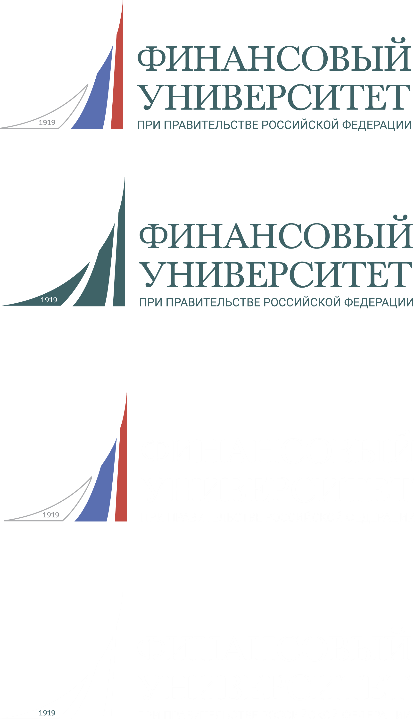 НАМ ДОВЕРЯЮТ
Предприятия, на которых выполнялись работы
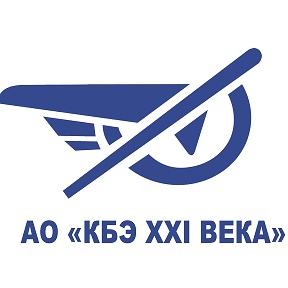 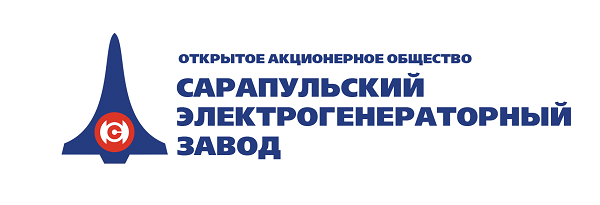 АО «Конструкторское бюро электроизделий XXI века» более 60 лет успешно решает задачи по разработке, изготовлению и испытаниям изделий электрозащиты, коммутации и светотехники для авиационной промышленности.Предприятие обладает полным технологическим циклом по изготовлению профильной продукции, имеет лицензии на разработку, ремонт и испытания авиационного оборудования.Продукция АО «КБЭ XXI века» соответствует требованиям российских и международных стандартов.
АО «Сарапульский электрогенераторный завод» относится к электротехнической отрасли промышленности, продуктовая специализация — авиационное электрооборудование.
Основная продукция завода – бортовые системы генерирования электропитания, управления и защиты электрических сетей, бортовая светотехника для гражданской авиации.
Стратегическая цель предприятия – обеспечение стабильного финансово-экономического положения и поддержания репутации надёжного поставщика оборудования для авиационной техники и продукции гражданского назначения.
Предприятие обладает значительным производственным потенциалом: более 8.5 тысяч единиц оборудования располагается на производственных площадях около 100 тыс. кв. м
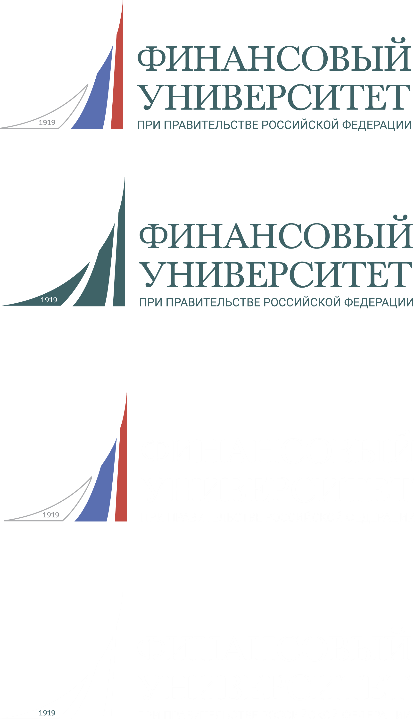 НАМ ДОВЕРЯЮТ
Предприятия, на которых выполнялись работы
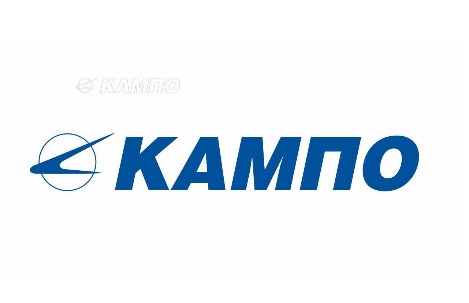 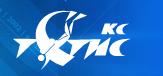 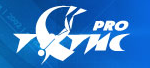 Основными направлениями деятельности компании «Тетис Комплексные Системы» являются: проектирование стационарных и мобильных комплексов инженерно-технических средств охраны (ИТСО) объектов, поставка технических средств и выполнение полного цикла строительно-монтажных и пуско-наладочных работ на объекте. 
«Тетис Комплексные Системы» работает в тесном взаимодействии с различными заказчиками. Производимые  комплексы ИТСО используются на объектах АО "Росэнергоатом", Министерства внутренних дел РФ, Министерства транспорта РФ, Федеральной службы безопасности РФ, Федеральной службой охраны, Министерства обороны РФ, а также промышленных объектах различных отраслей народного хозяйства.
ОАО "Тетис Про" – одно из ведущих предприятий России по производству и поставке в области водолазного снаряжения и подводной техники. С 1991 года основным направлением деятельности компании является комплексное оснащение профессиональных водолазных, поисковых и аварийно-спасательных служб оборудованием для подводных работ отечественного и зарубежного производства. Компания "Тетис Про" является основным поставщиком специального водолазного снаряжения и подводного оборудования для сил ПСО ВМФ, инженерных войск и других подразделений Министерства обороны РФ, а также водолазных служб МЧС РФ, МВД РФ, ФСБ РФ.
АО «КАМПО» (ранее СКБ-КДА, п/я 17, ОЗ КБКО) — российское предприятие военно-промышленного комплекса, разработчик и серийный производитель в сфере приборостроения для авиации, космонавтики, медицины, водолазных, пожарных и аварийно-спасательных служб, а также судостроения и производства холодного оружия. Расположено в городе Орехово-Зуево Московской области. 
Предприятие является правопреемником Специального конструкторского бюро по проектированию кислородно-дыхательных приборов и аппаратуры (СКБ-КДА)
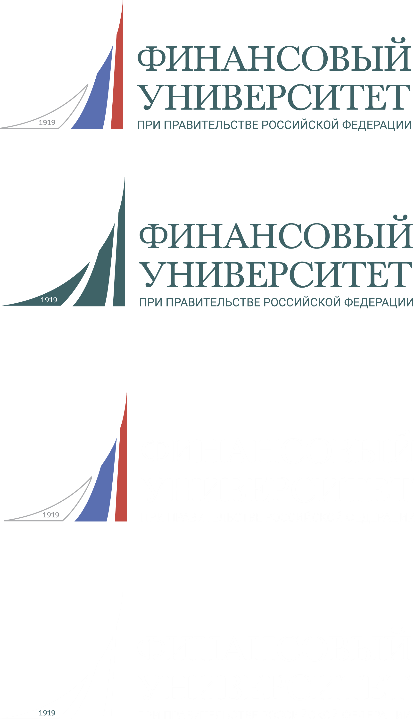 НАМ ДОВЕРЯЮТ
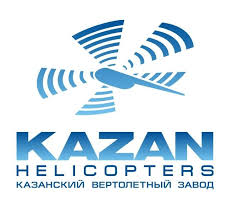 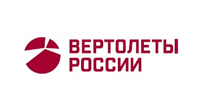 Предприятия, на которых выполнялись работы
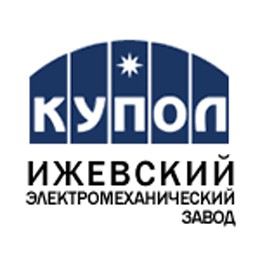 Казанский вертолётный завод — производитель вертолётов семейства Ми-8/17, входящий в российский вертолётостроительный холдинг «Вертолёты России» госкорпорации «Ростех».
Предприятие осуществляет полный цикл создания вертолётной техники от разработки и серийного выпуска до её послепродажного сопровождения. 
Ми-17 — средний многоцелевой вертолёт, являющийся модернизацией вертолёта Ми-8. На сегодняшний день выпущено более 11 тысяч вертолётов семейства. В настоящее время на КВЗ идёт серийное производство трёх основных модификаций: 
Ми-172 — пассажирская модификация, предназначена для перевозки пассажиров. Выпускаются также специальные VIP-модификации;
Ми-17-В5 — транспортная модификация, предназначена для транспортировки груза внутри кабины и на внешней подвеске. Может использоваться для перевозки спасателей;
Ми-17-1В — многоцелевая модификация, на базе которой выпускаются вертолёты различного целевого назначения, в том числе летающий госпиталь.
Ансат — лёгкий многоцелевой вертолёт собственной разработки Казанского вертолётного завода.
Ижевский электромеханический завод «Купол» входит в состав Концерна ВКО «Алмаз – Антей» и является одним из ведущих предприятий отечественного оборонного комплекса. Основная специализация предприятия - производство зенитных ракетных комплексов малой дальности «Тор-М2». Завод также изготавливает бортовую аппаратуру ракет класса «земля-воздух», осуществляет модернизацию ЗРК «Оса-АКМ» и «Тор-М1», оказывает сервисные услуги эксплуатирующим организациям.
Сегодня «Купол» - одно из самых диверсифицированных предприятий Удмуртии, входящее, по оценке экспертов, в число 200 лучших предприятий России. 
В настоящее время предприятием, помимо непосредственного производства продукции гражданского назначения, предоставляется широкий спектр сопутствующих услуг, начиная от проектирования, изготовления и доставки оборудования, оснастки, узлов, деталей и заканчивая монтажом, пуско-наладкой, обучением персонала, гарантийным обслуживанием
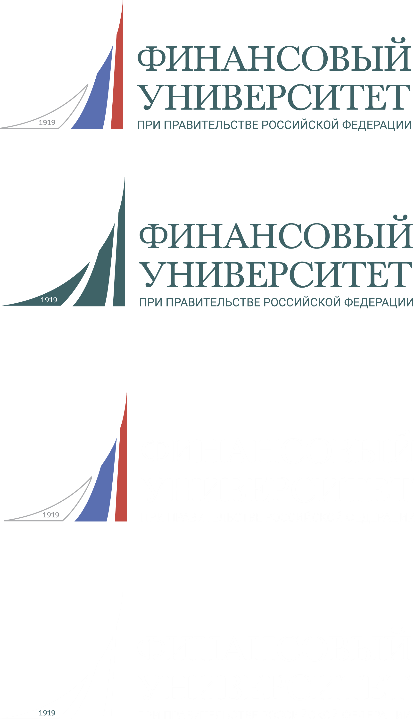 НАМ ДОВЕРЯЮТ
Предприятия, на которых выполнялись работы
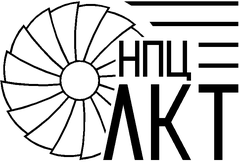 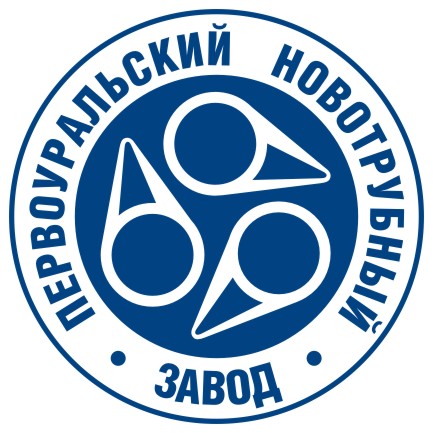 Крупный производитель лопаток для газотурбинных двигателей
Разработанный на ООО «НПЦ «ЛКТ» совместно с АО "Климов" технологический процесс изготовления компрессорных лопаток методом высокоточного фрезерования имеет целый ряд преимуществ, а именно:
— не требует специальных мест захоронения токсичных отходов;
— как метод электрохимической обработки сокращает процесс подготовки производства по сравнению с методом вальцовки;
— сокращает количество рабочих мест по сравнению с тех. процессами вальцовки и электрохимии, так как применяемые 3-х и 5-ти осевые обрабатывающие центры позволяют перенастроить станок с производства одного типа лопаток на другой в течение 1-го - 2-х часов.
 Такой подход позволяет резко увеличить номенклатуру выпускаемых лопаток, более полно использовать имеющееся оборудование, а самое главное, в условиях ограниченных заказов по номенклатуре начать выстраивать систему широкой кооперации (аутсортинга) в производстве авиационных и наземных газотурбинных двигателей.
 При наращивании производства предприятие может успешно конкурировать с иностранными фирмами и вписаться в международную систему кооперации.
АО «Первоуральский новотрубный завод» —  российское предприятие металлургической отрасли в г. Первоуральск (Свердловская область). Входит в Группу ЧТПЗ. Одно из крупнейших предприятий России и Европы по выпуску стальных труб) 
В настоящее время завод располагается практически всеми основными технологиями производства стальных труб и баллонов.
На предприятии производится свыше 25 тысяч типоразмеров труб и трубных профилей из 200 марок углеродистых, легированных и нержавеющих сталей по 34 российским и 25 иностранным стандартам, а также по 400 техническим условиям.
Потребители продукции — машиностроение, газо- и нефтедобывающая промышленность, тепловая и атомная энергетика, авиастроение, судостроение, медицина, автомобилестроение, электроника, строительство, коммунальное хозяйство, химическое машиностроение и космический комплекс.
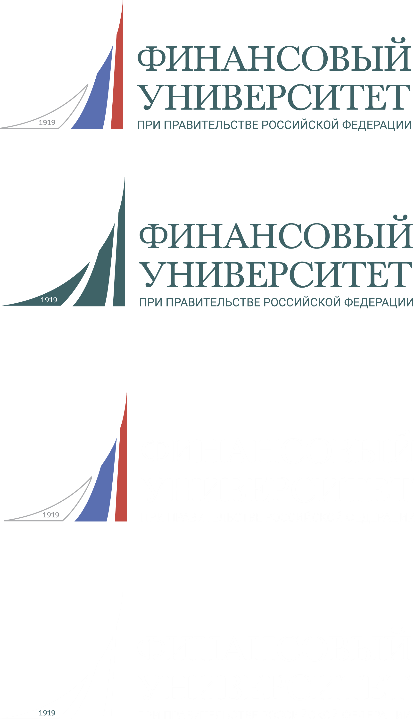 НАМ ДОВЕРЯЮТ
Предприятия, на которых выполнялись работы
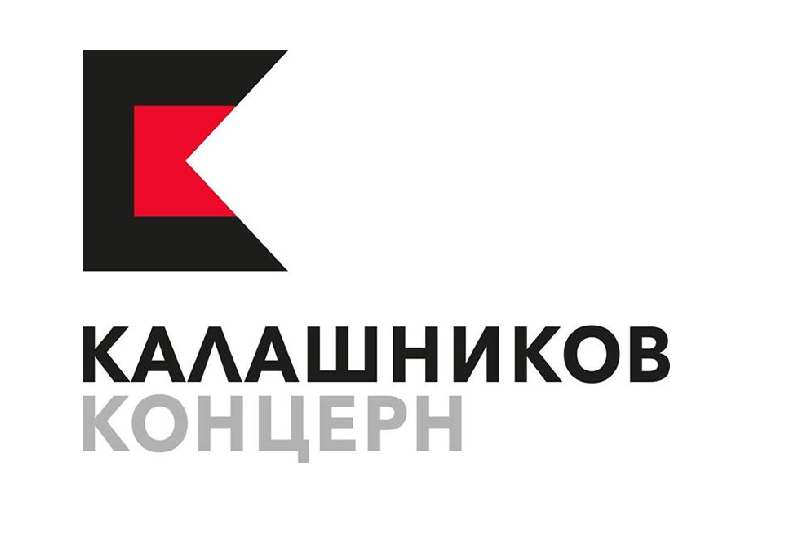 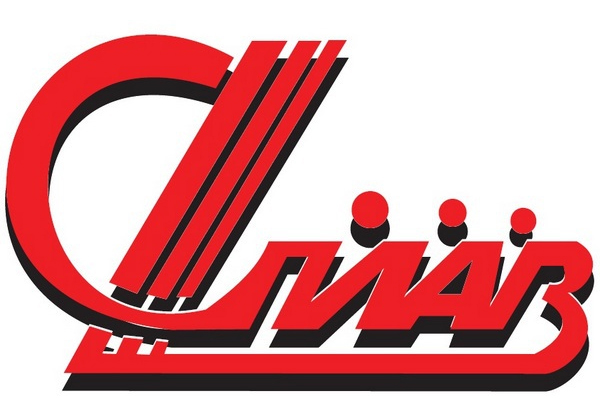 Холдинг «СПЛАВ» - мировой лидер в области разработки и производства реактивных систем залпового огня (РСЗО) в интересах Сухопутных войск, Военно-морского флота, Военно-космических сил. Продукция холдинга находится на вооружении более 60 стран мира.
За свою историю НПО «СПЛАВ» создал ряд выдающихся образцов вооружения. Помимо «Града» это РСЗО «Ураган», «Смерч», для Сухопутных войск; «Град-М», «Удав-1М», «Огонь», «Дамба», РПК-8 для Военно-морского флота, отработаны десятки уникальных технологий производства реактивных снарядов, в том числе для модернизированной тяжелой огнеметной реактивной системы ТОС-1А, артиллерийских гильз калибра от 23 до 152 мм из различных материалов.
Концерн «Калашников» – крупнейший российский производитель боевого автоматического и снайперского оружия, управляемых артиллерийских снарядов, а также широкого спектра высокоточного оружия. Большой сегмент гражданской продукции включает охотничьи ружья, спортивные винтовки, станки и инструмент
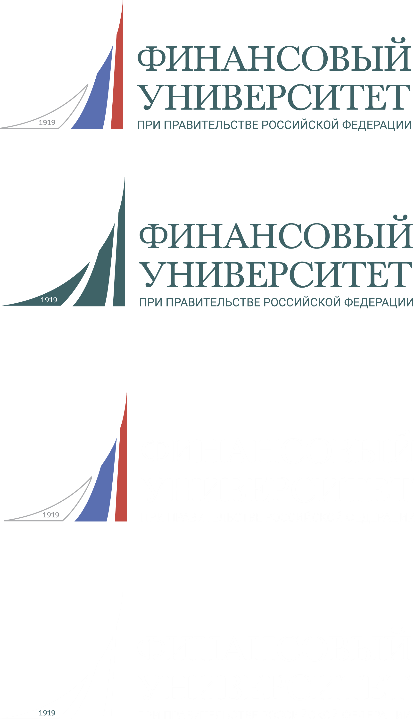 НАМ ДОВЕРЯЮТ
Предприятия, на которых выполнялись работы
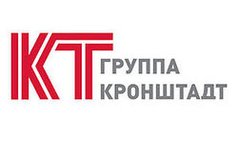 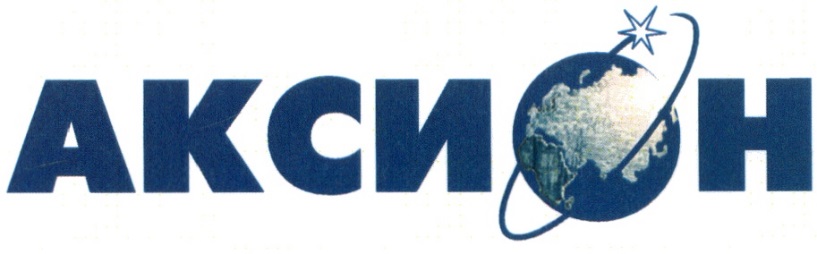 АО «Ижевский мотозавод «Аксион-холдинг» — современное многопрофильное стратегическое приборостроительное предприятие оборонно-промышленного комплекса страны, обладающее передовыми технологиями, позволяющими создавать высокотехнологичные изделия, отвечающие требованиям рыночной экономики. 
Основные направления деятельности — производство различных видов приборной техники:
автоматизированных комплексов и систем обмена данными; 
систем приёма-передачи, хранения и обработки телеметрической информации; 
аппаратуры специальной связи и радиотехнических систем; 
печатных плат пятого класса точности и выше; 
автоматизированных систем контроля электропараметров печатных плат, кабелей, жгутов, релейно-коммутационных изделий, а также изделий на базе цифровых интегральных микросхем; 
медицинской техники; 
узлов и компонентов для автомобильной промышленности;
Группа «Кронштадт» — российская высокотехнологичная компания, специализирующаяся на разработке и производстве наукоемкой продукции и решений для гражданского и оборонного рынков.
Группа «Кронштадт» – лидер российской беспилотной индустрии. Компания обладает уникальным опытом в проектировании и производстве беспилотных авиационных систем, бортового оборудования и целевых нагрузок БЛА, наземных пунктов управления.
Беспилотные авиационные комплексы большой размерности являются приоритетным направлением работы Группы. Компания развивает собственные компетенции и технологии, связанные с системами управления и обработки данных, композитным производством на основе углеволокна, целевыми нагрузками и наземными компонентами комплексов с БЛА.
Группа «Кронштадт» является полностью частным предприятием с российским акционерным капиталом.
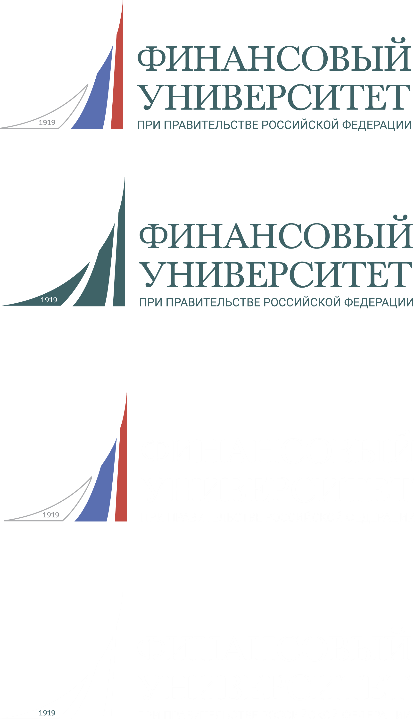 НАМ ДОВЕРЯЮТ
Проведение консультационных и практических семинаров для сотрудников и топ-менеджмента предприятий
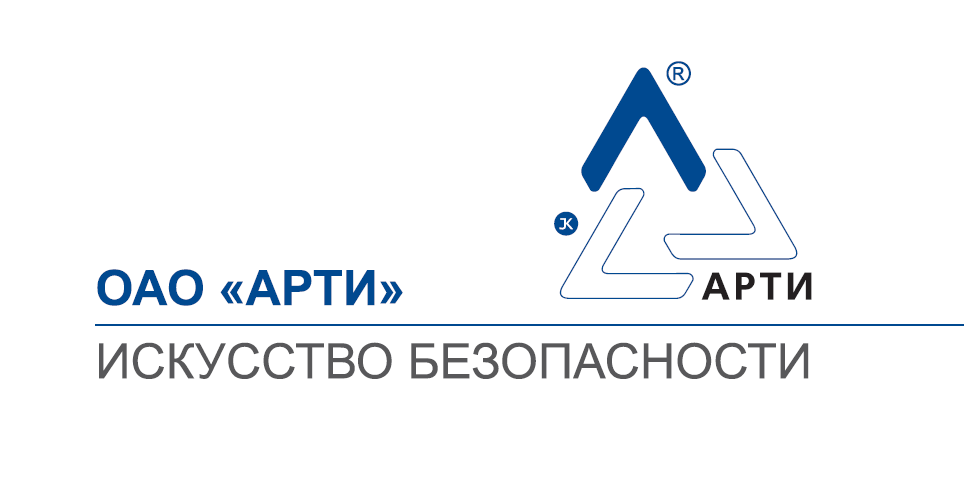 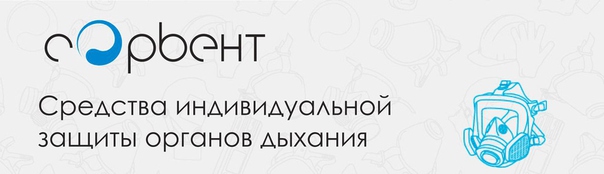 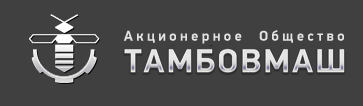 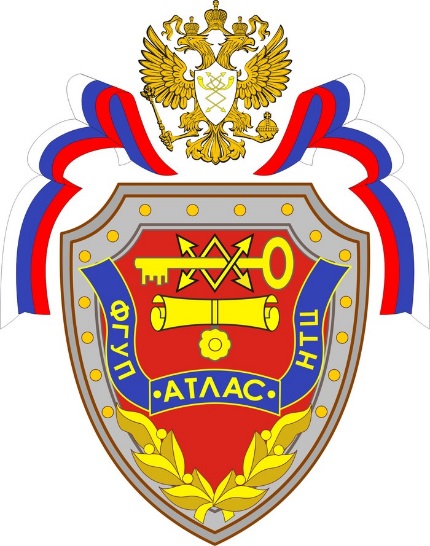 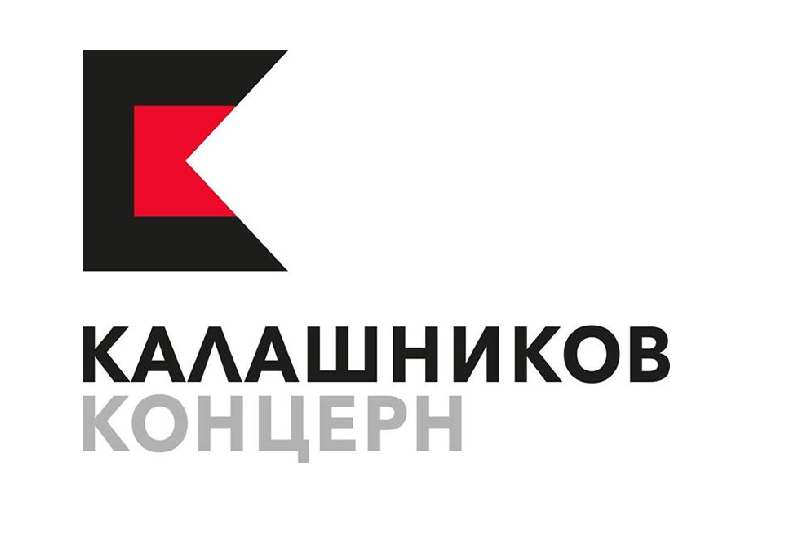 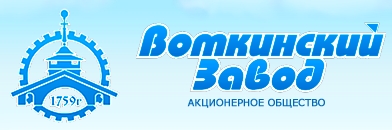 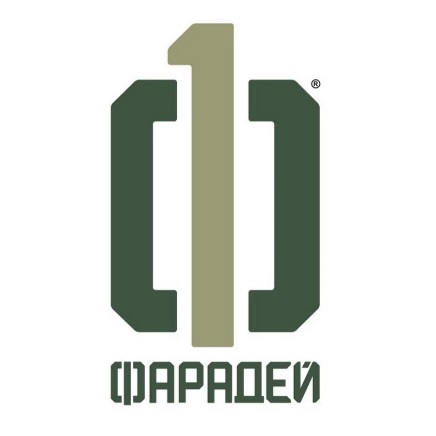 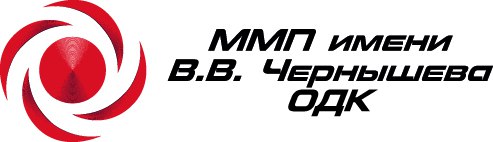